skládání obrázků
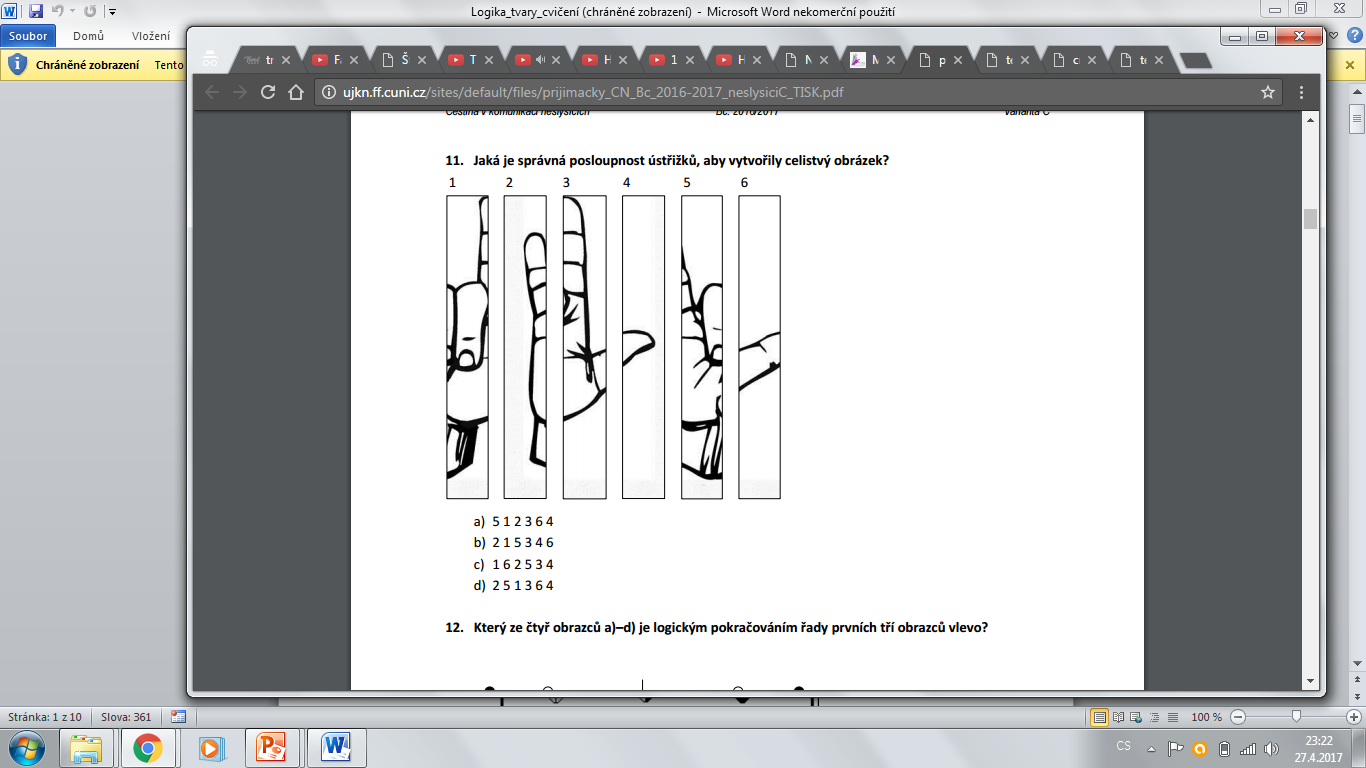 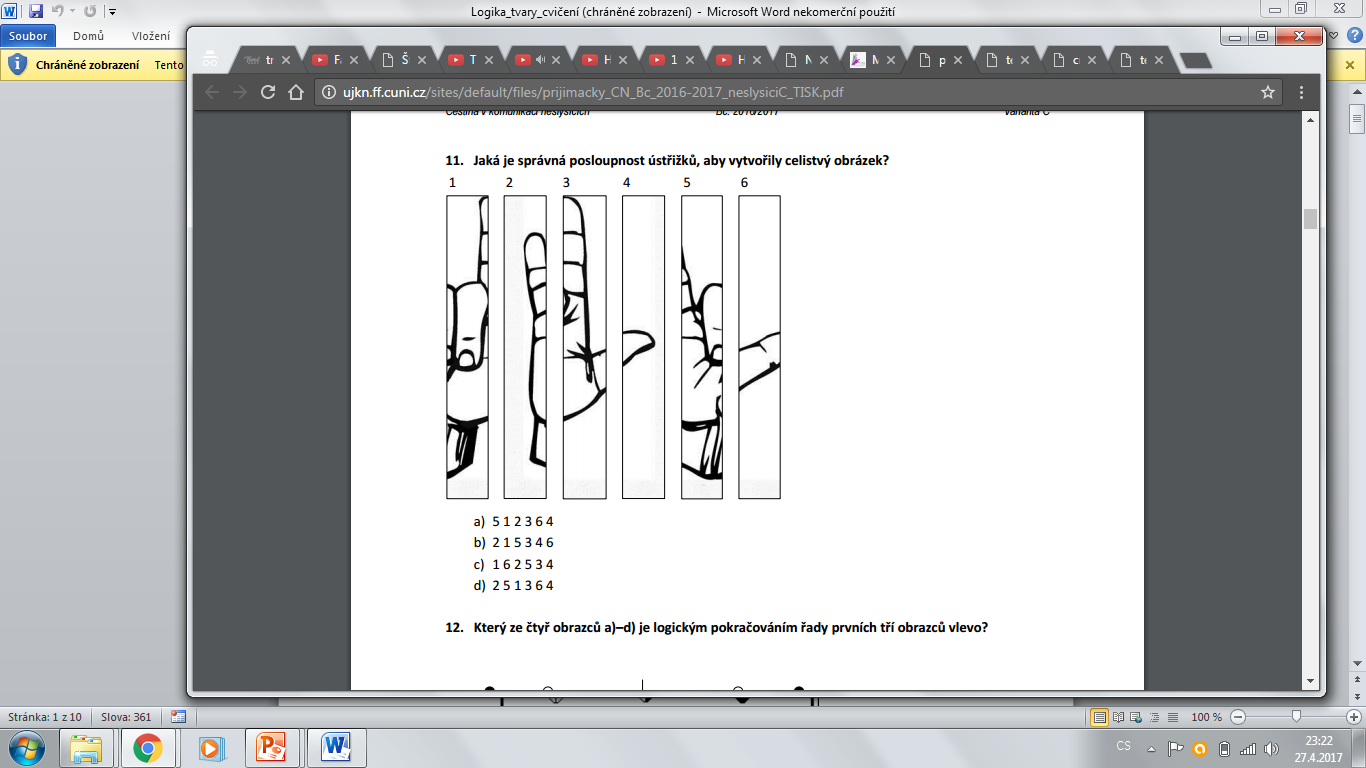 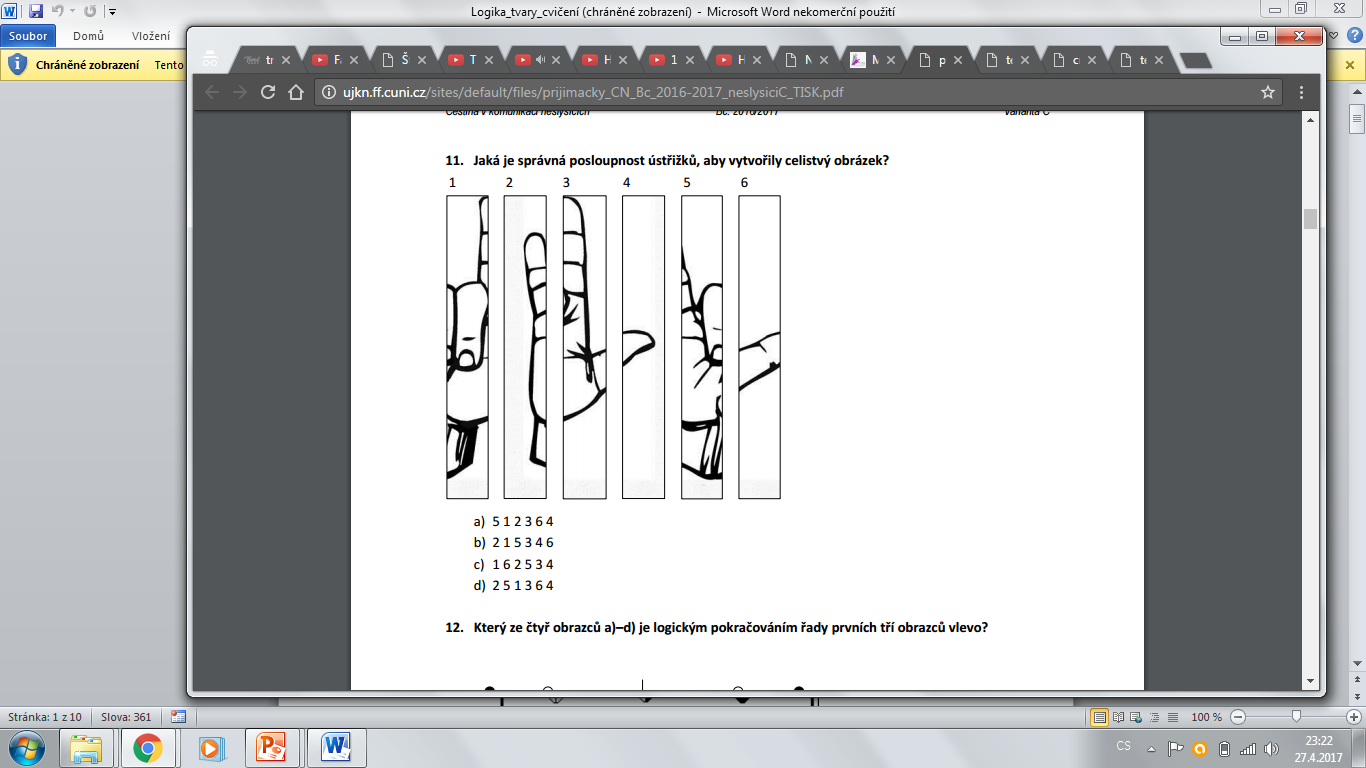 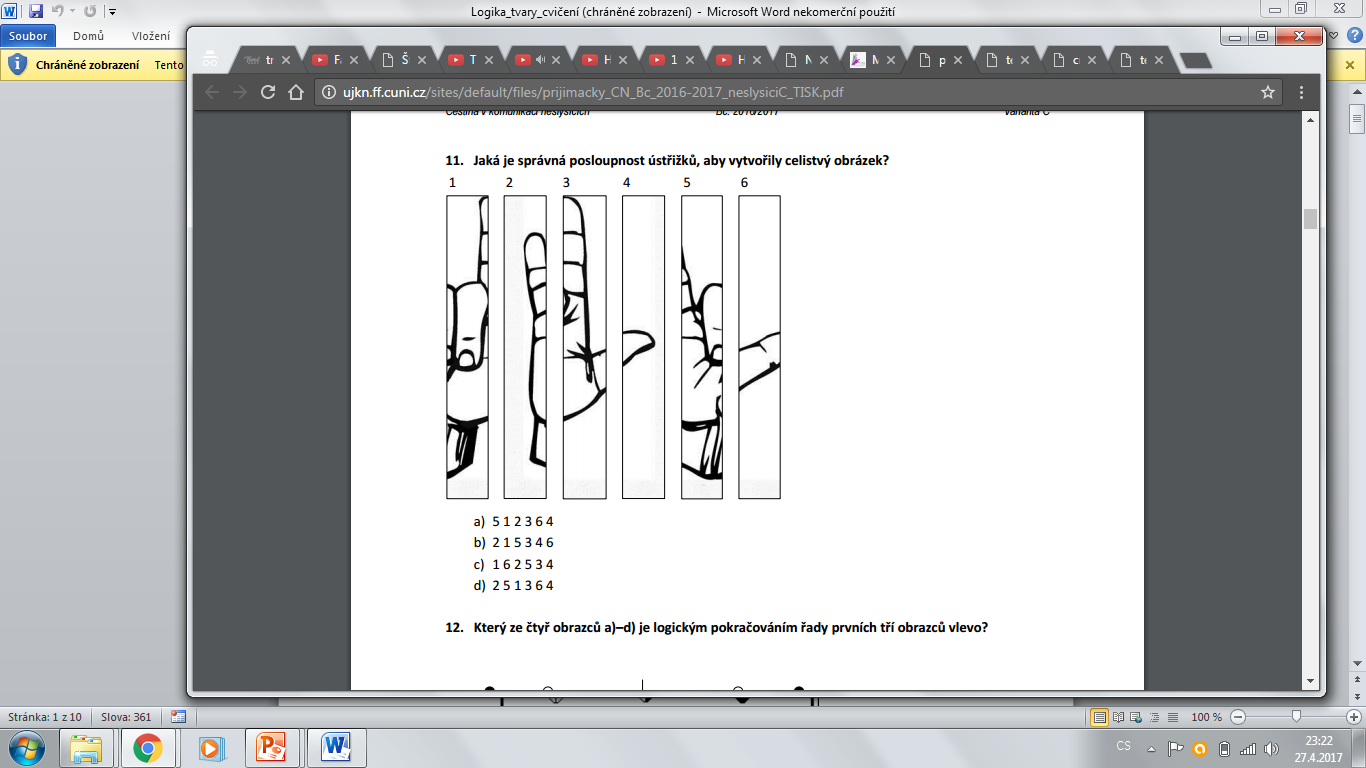 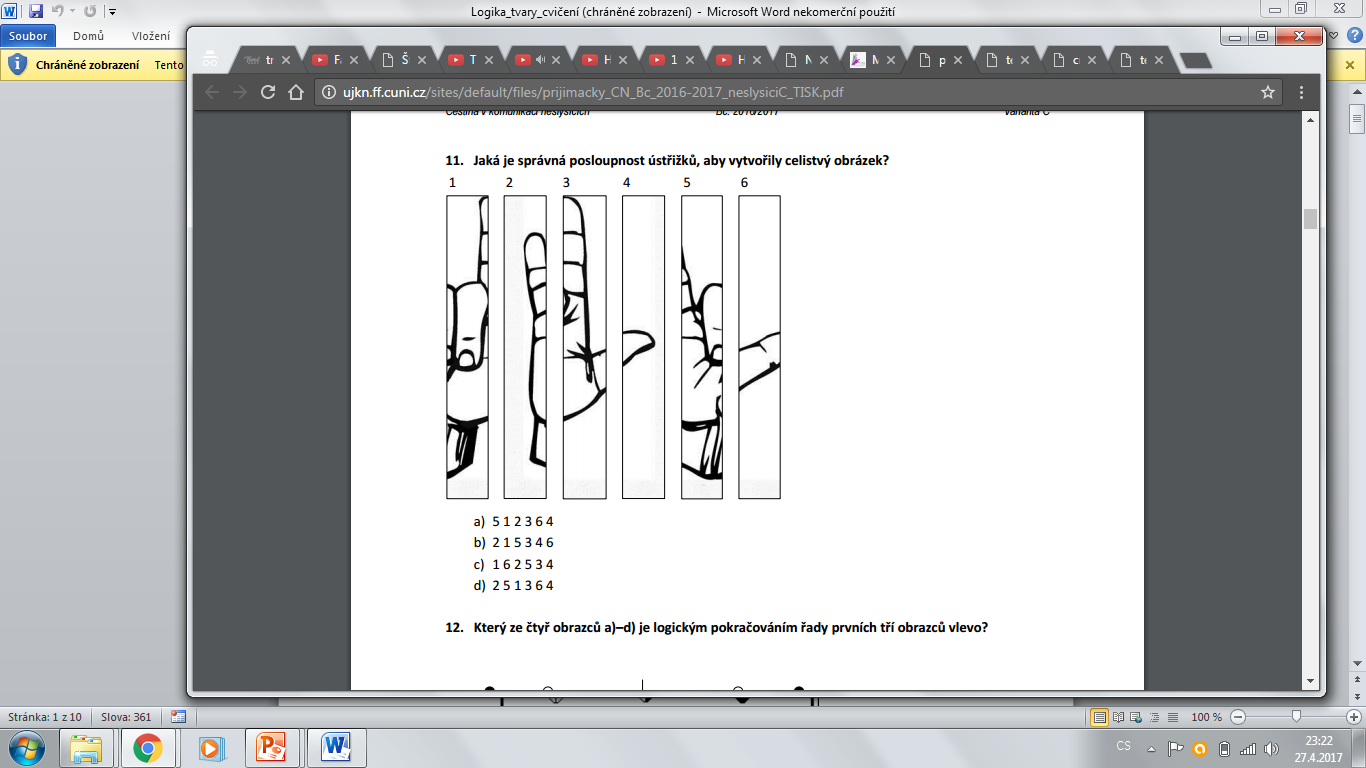 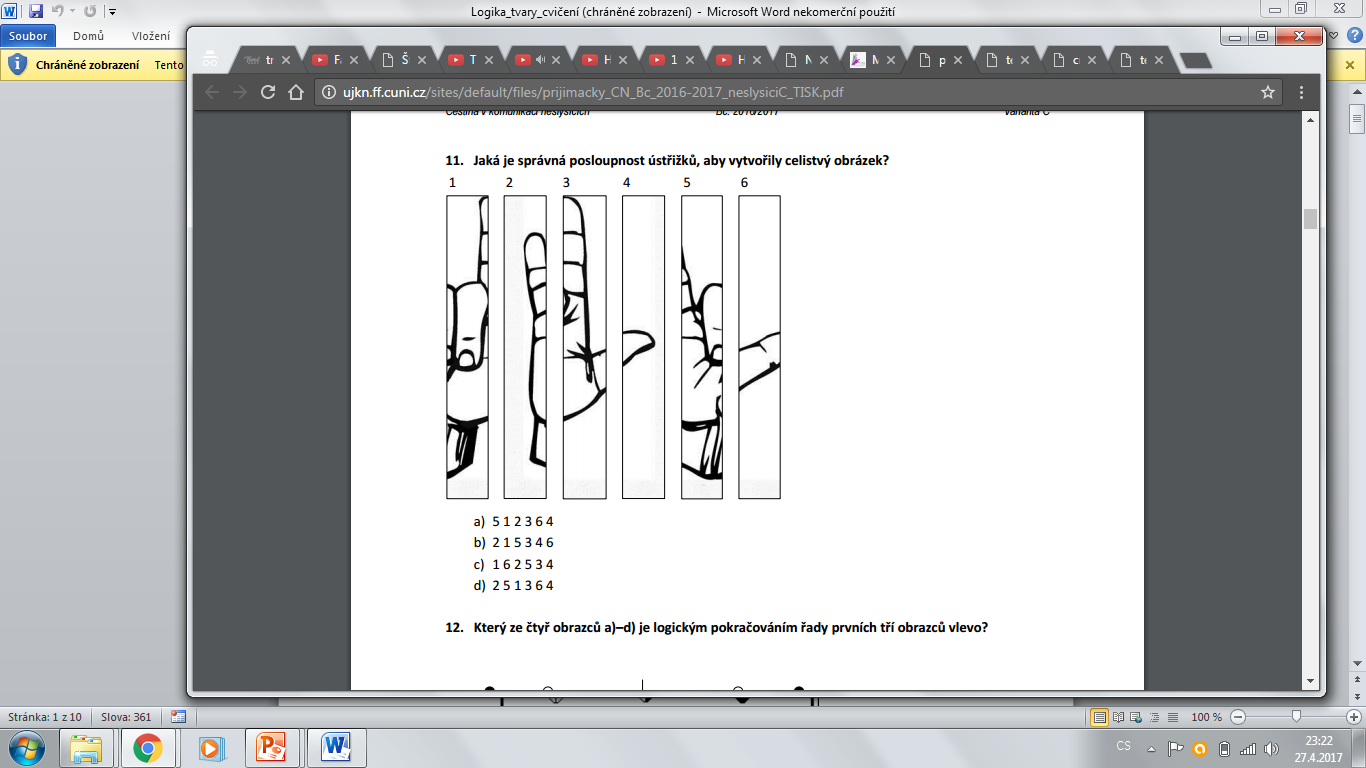 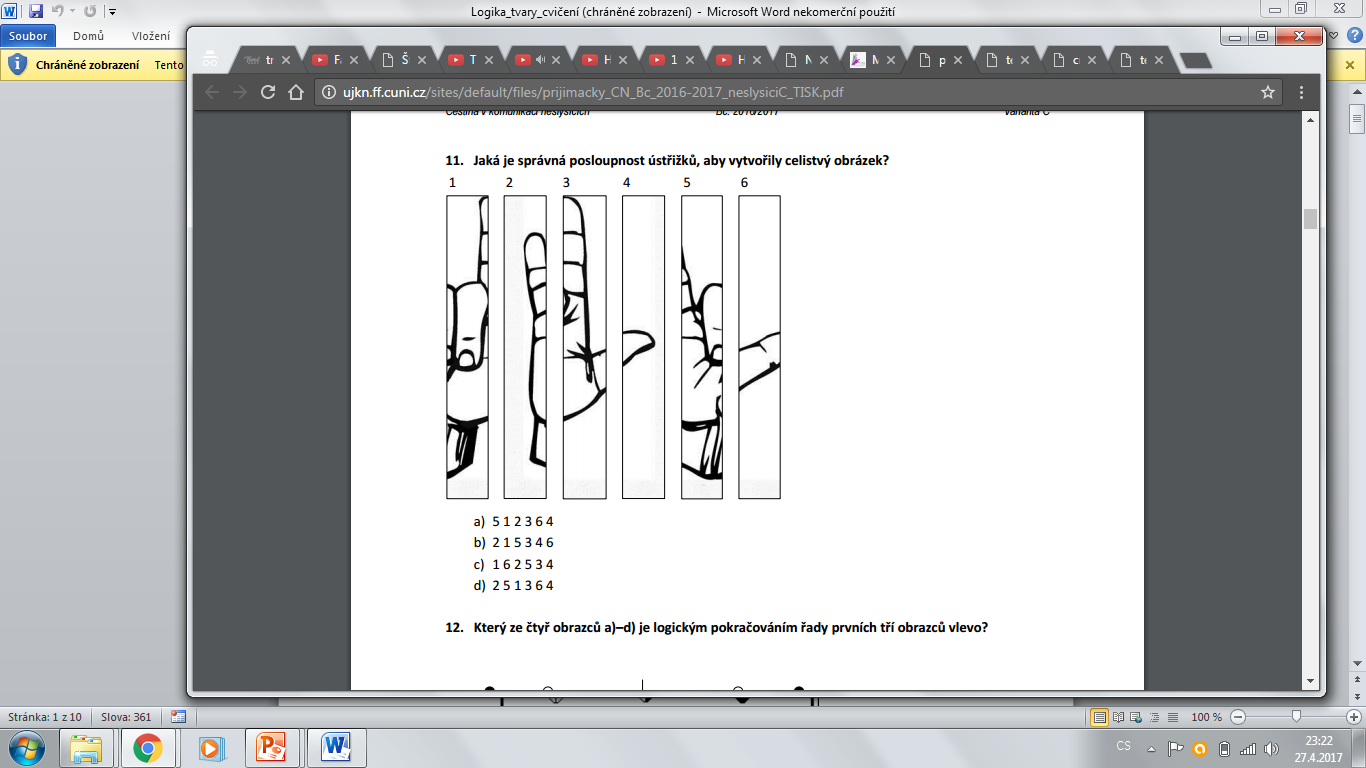 pokračování řady/série obrázků
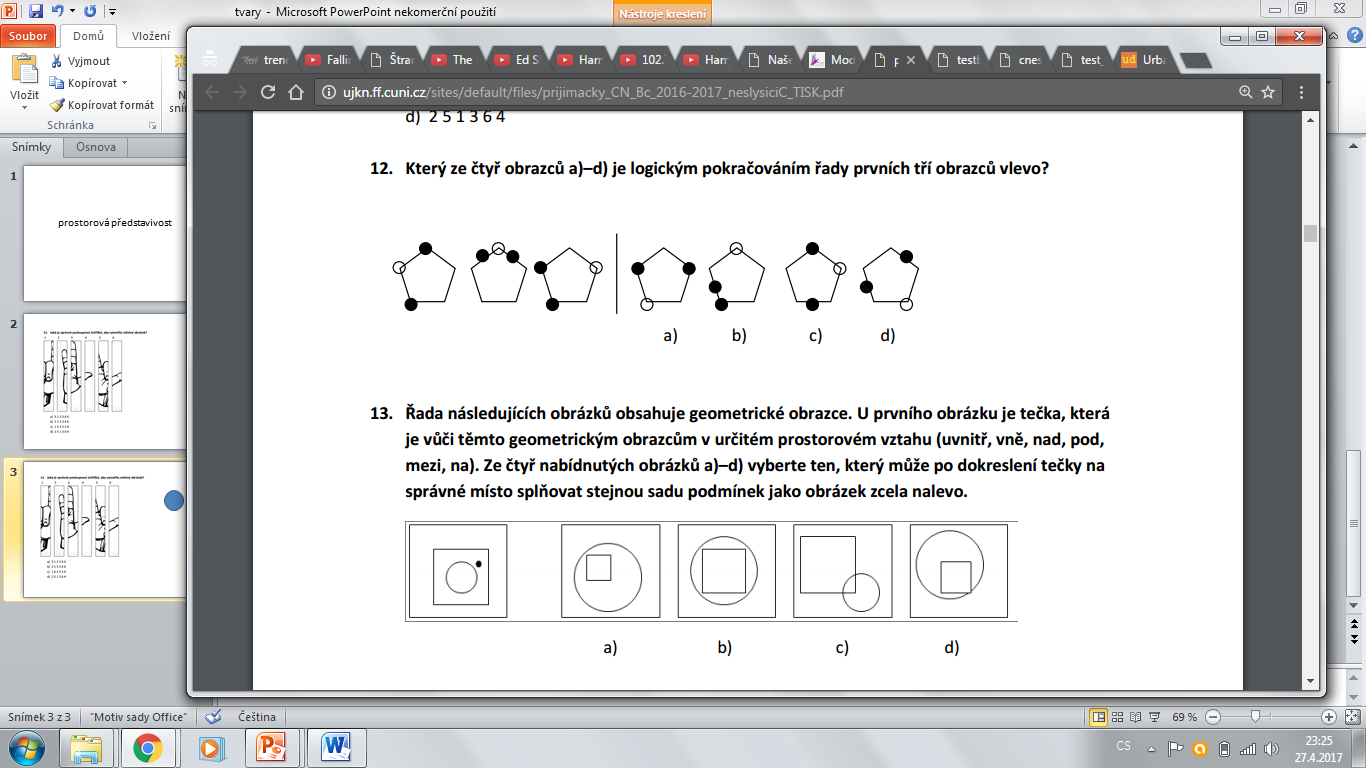 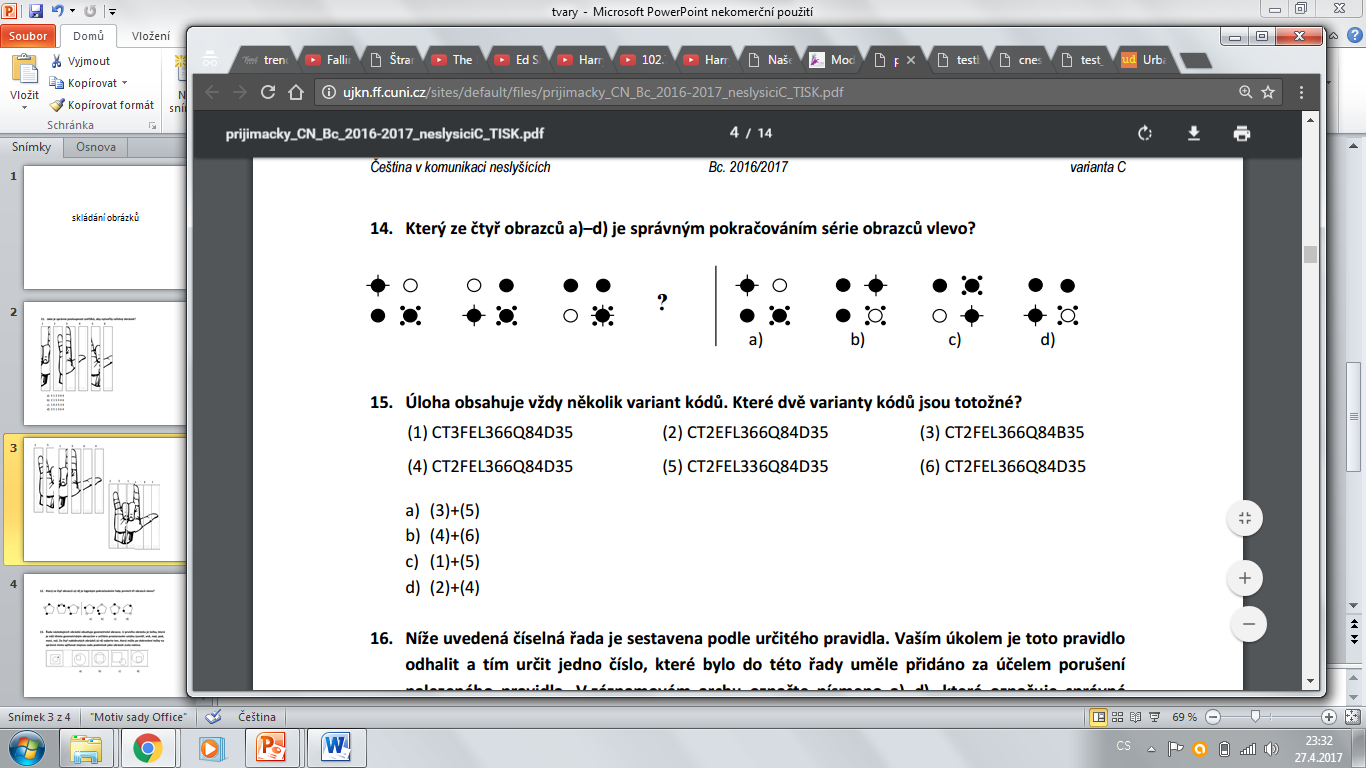 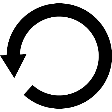 Kostky/krychle/pohledy
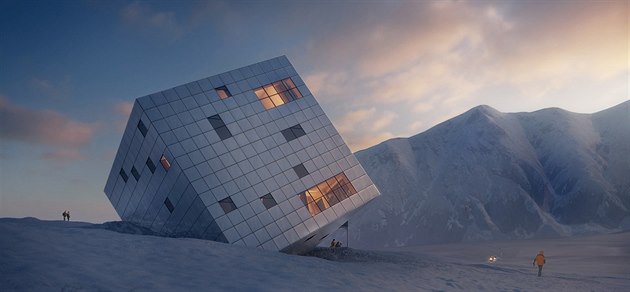 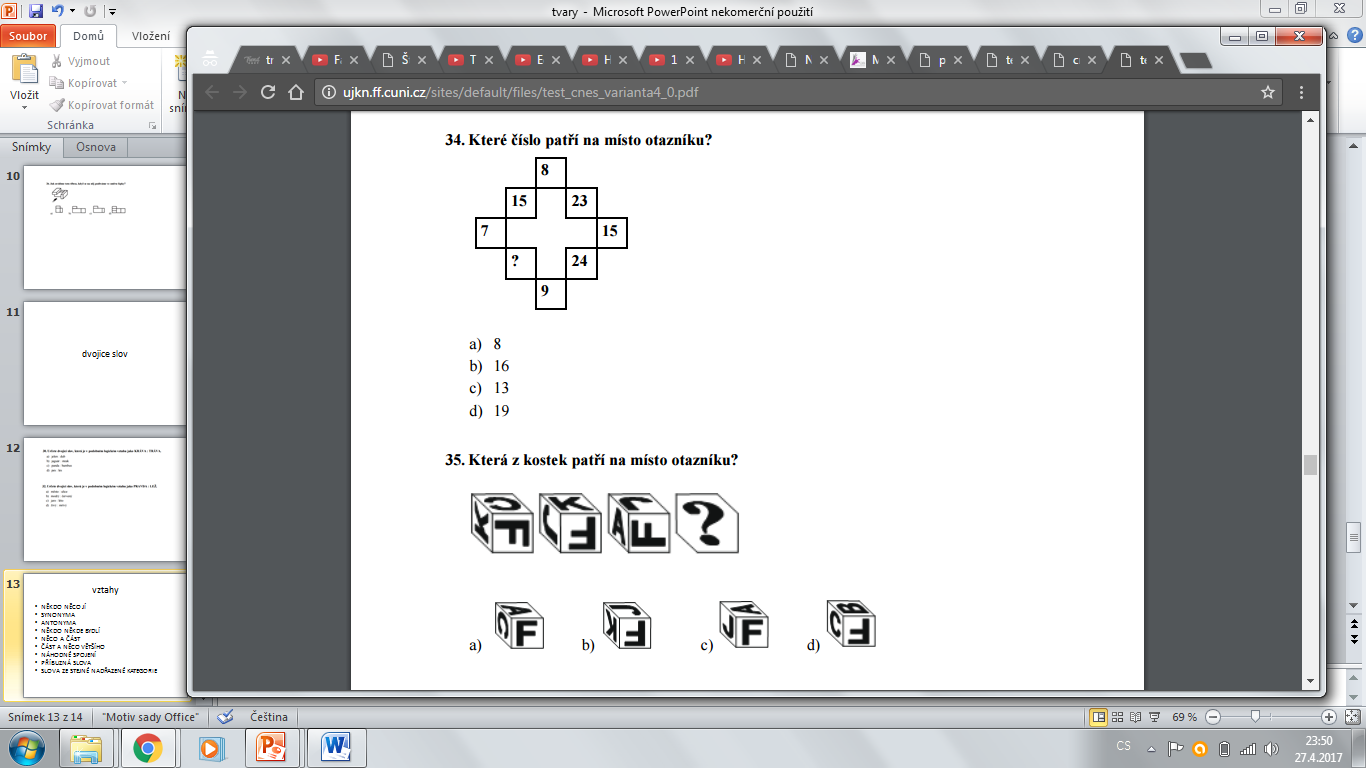 F
F
F
F
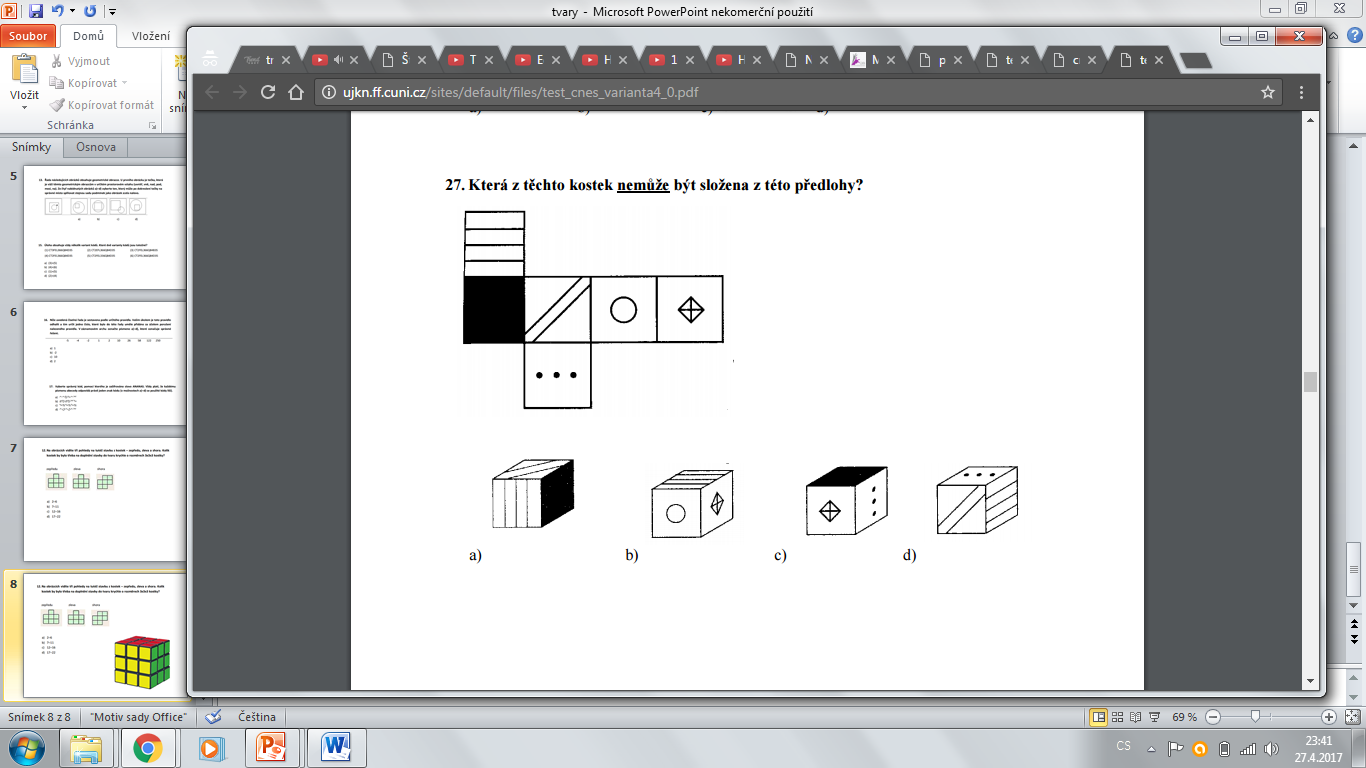 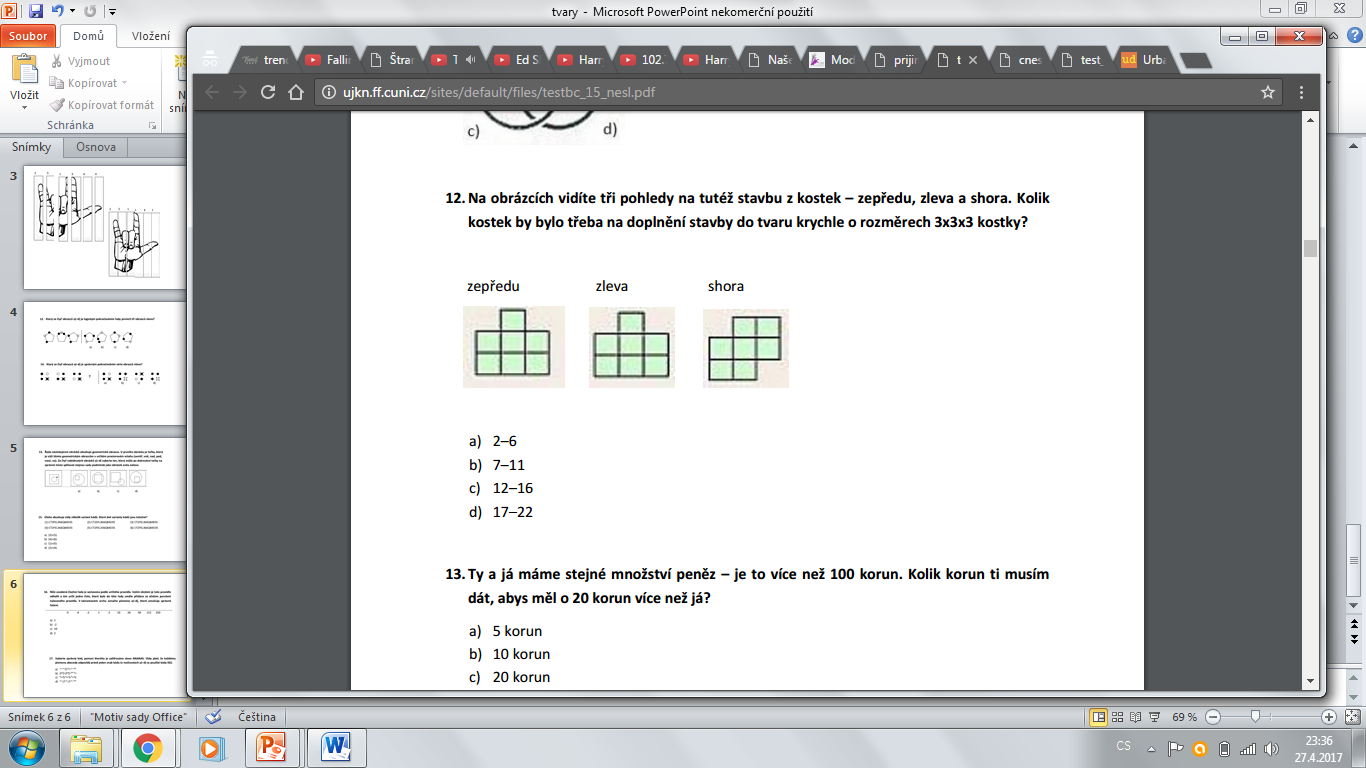 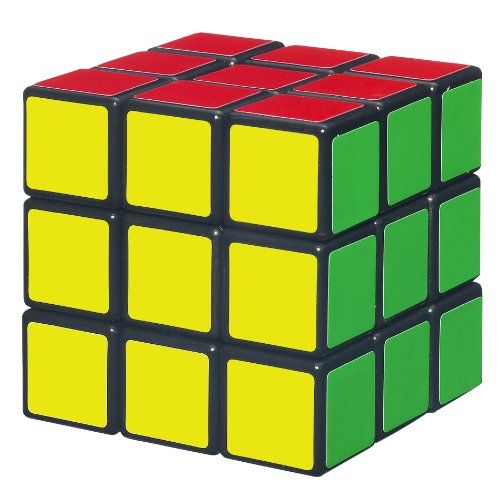 aspoň 6
další 2
další 4
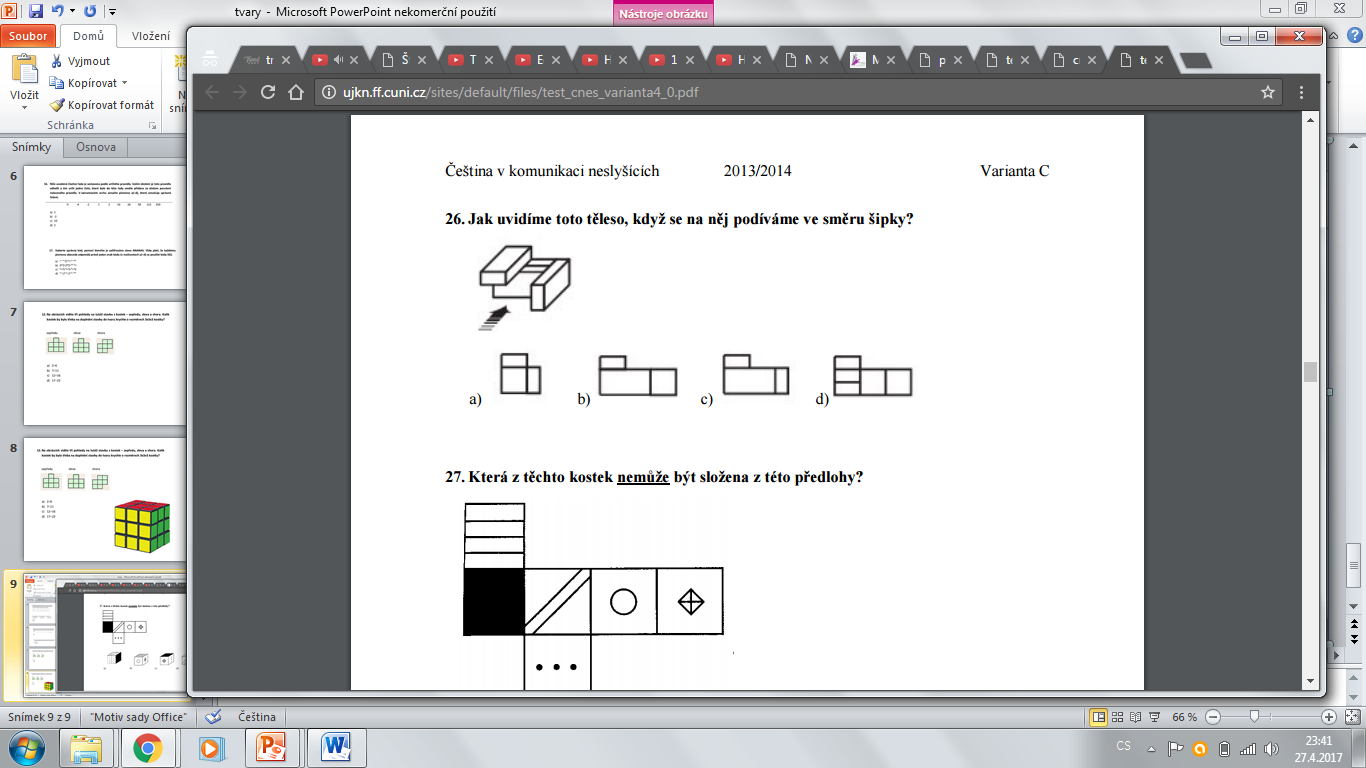 dvojice slov
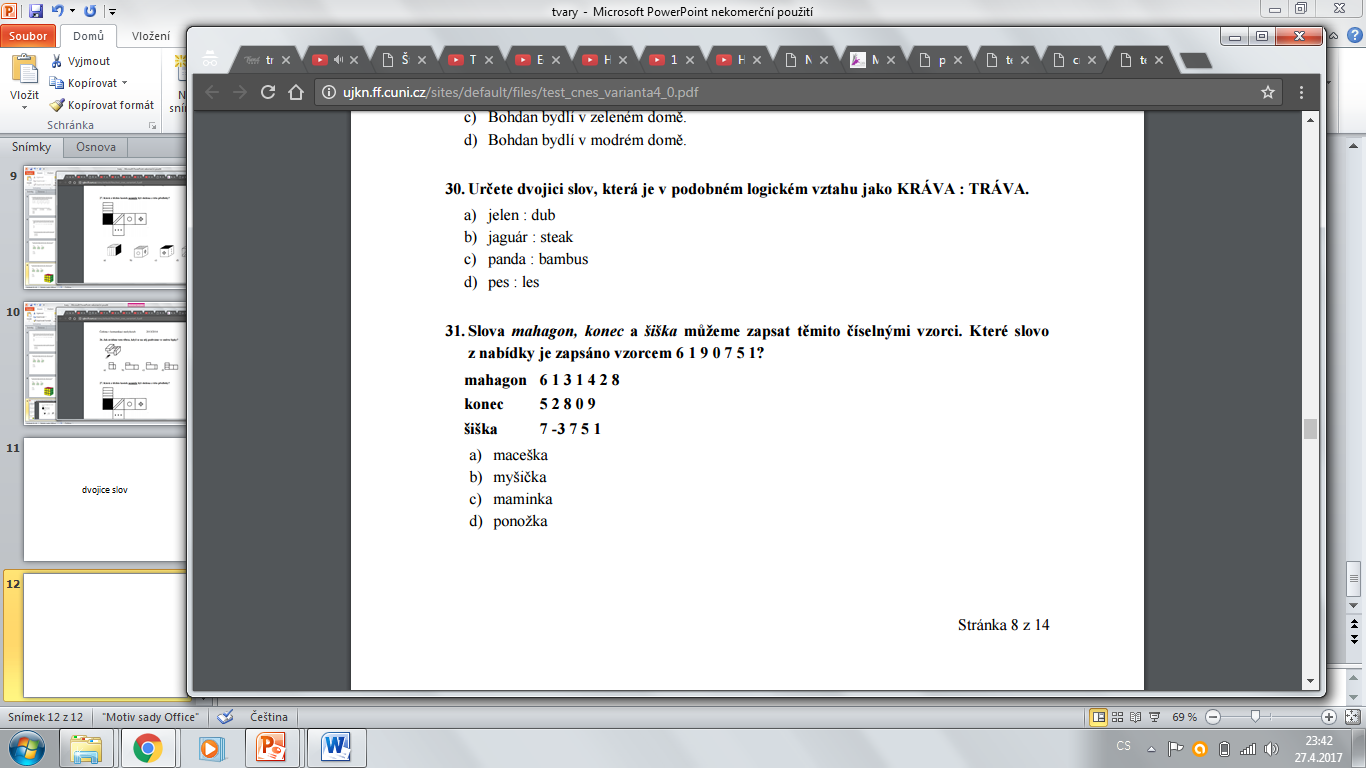 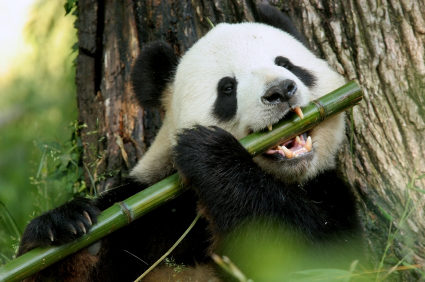 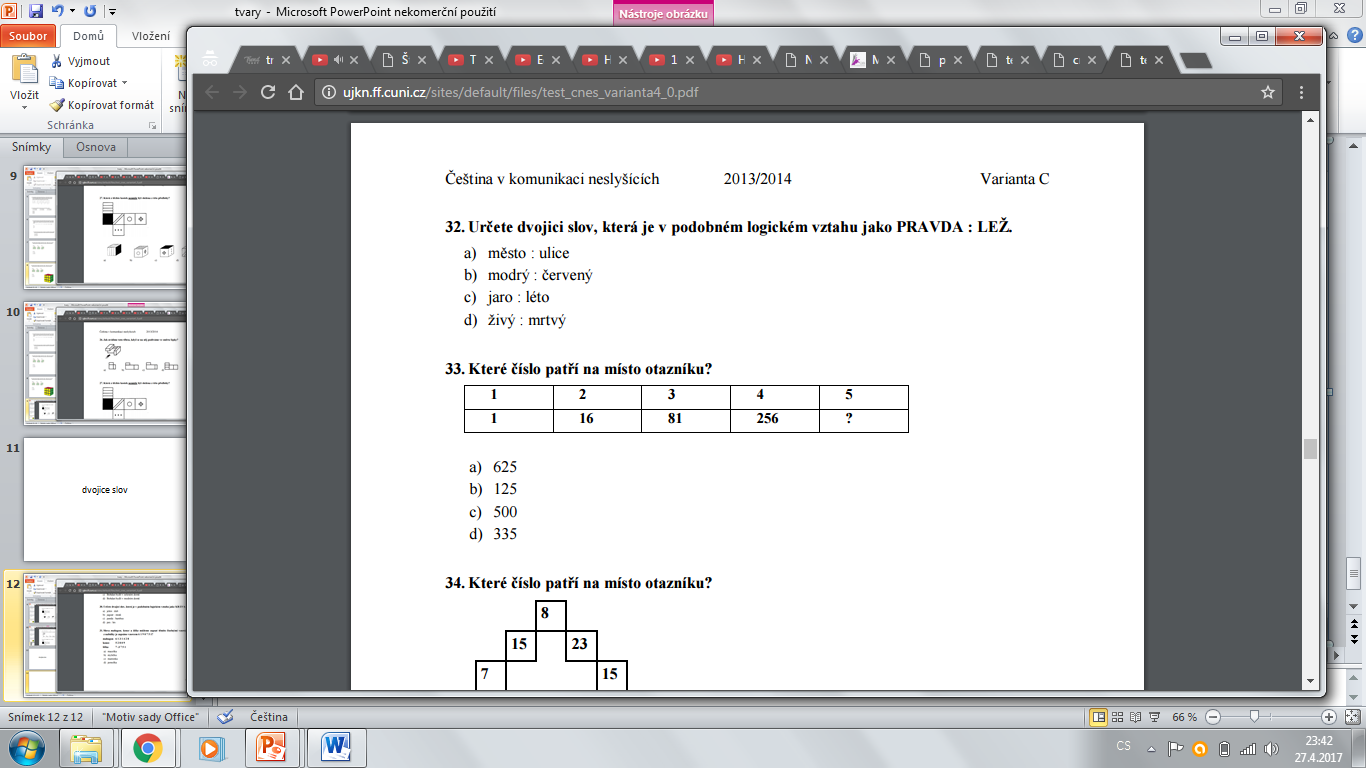 Určete dvojici slov, která je v podobném logickém vztahu jako HMOTNOST : GRAM.
 a) síla - newton b) kalorie - energie c) délka - kilometr d) skladatel - klavír
Určete dvojici slov, která je v podobném logickém vztahu jako PEKAŘ : HOUSKA.
a) sládek – pivo
b) řidič – autobus
c) řezník – kráva
d) sochař – hlína
Jde o spolutvůrce a produkt.
Určete dvojici slov, která je v podobném logickém vztahu jako 
ALFA : OMEGA. 
a) start-cíl
b) pán-kmán
c) potah-čalounění
d) alfa-beta
Vztah slov ve smyslu „začátek“ a „konec“.
slova podle vzorce/kódu
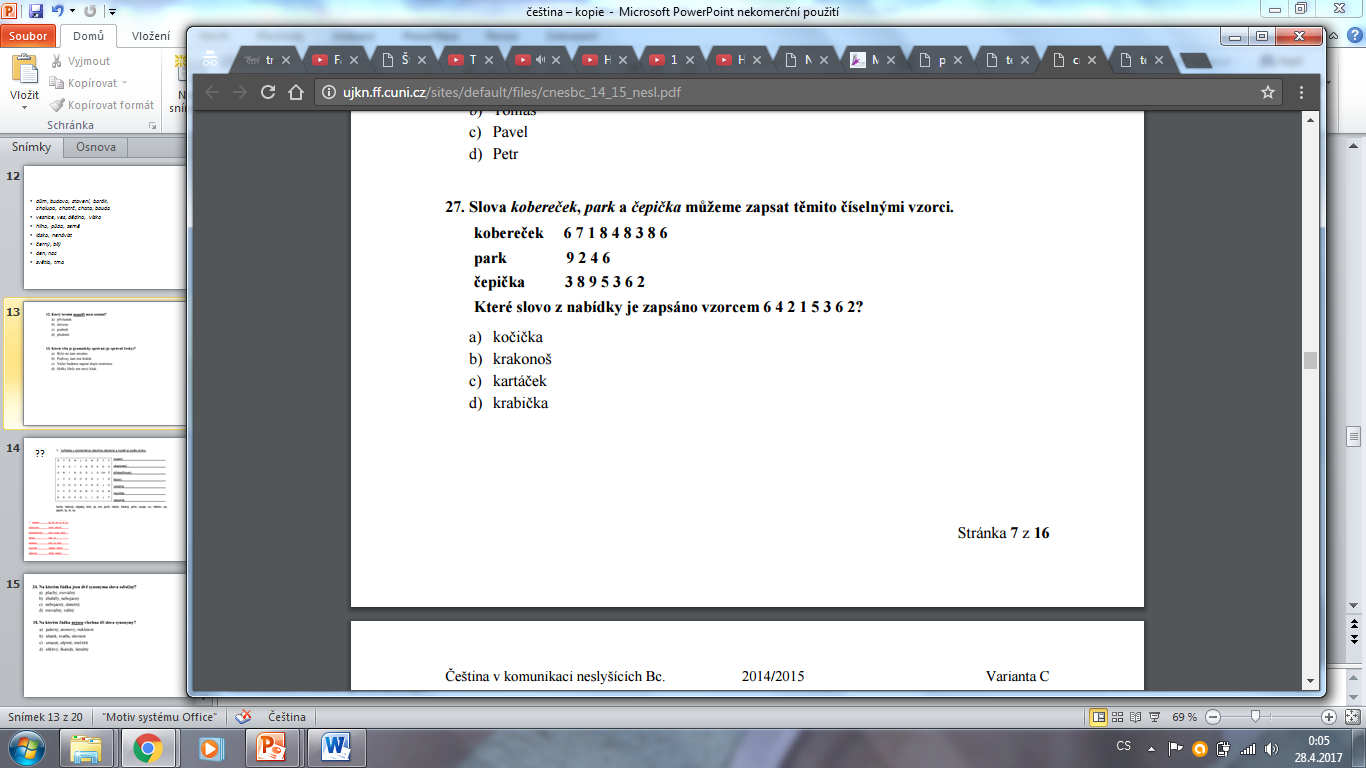 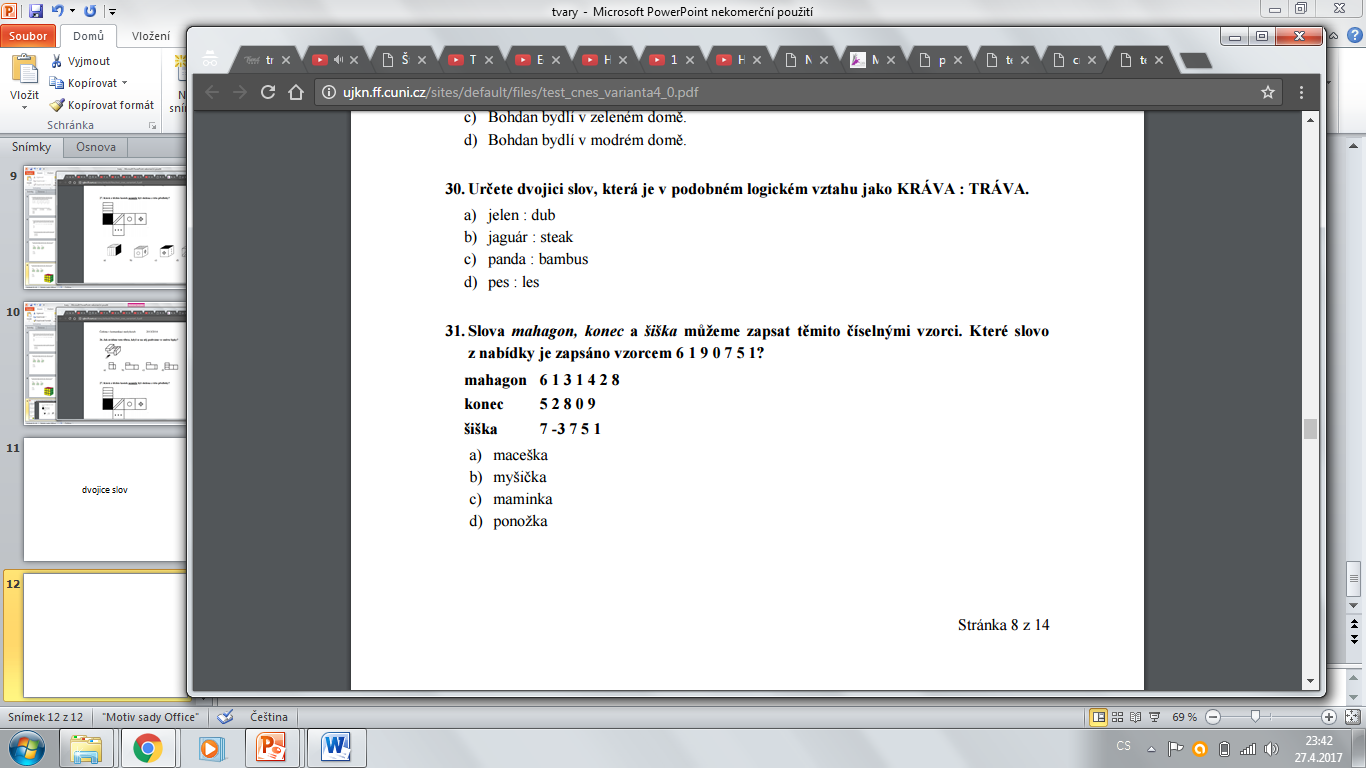 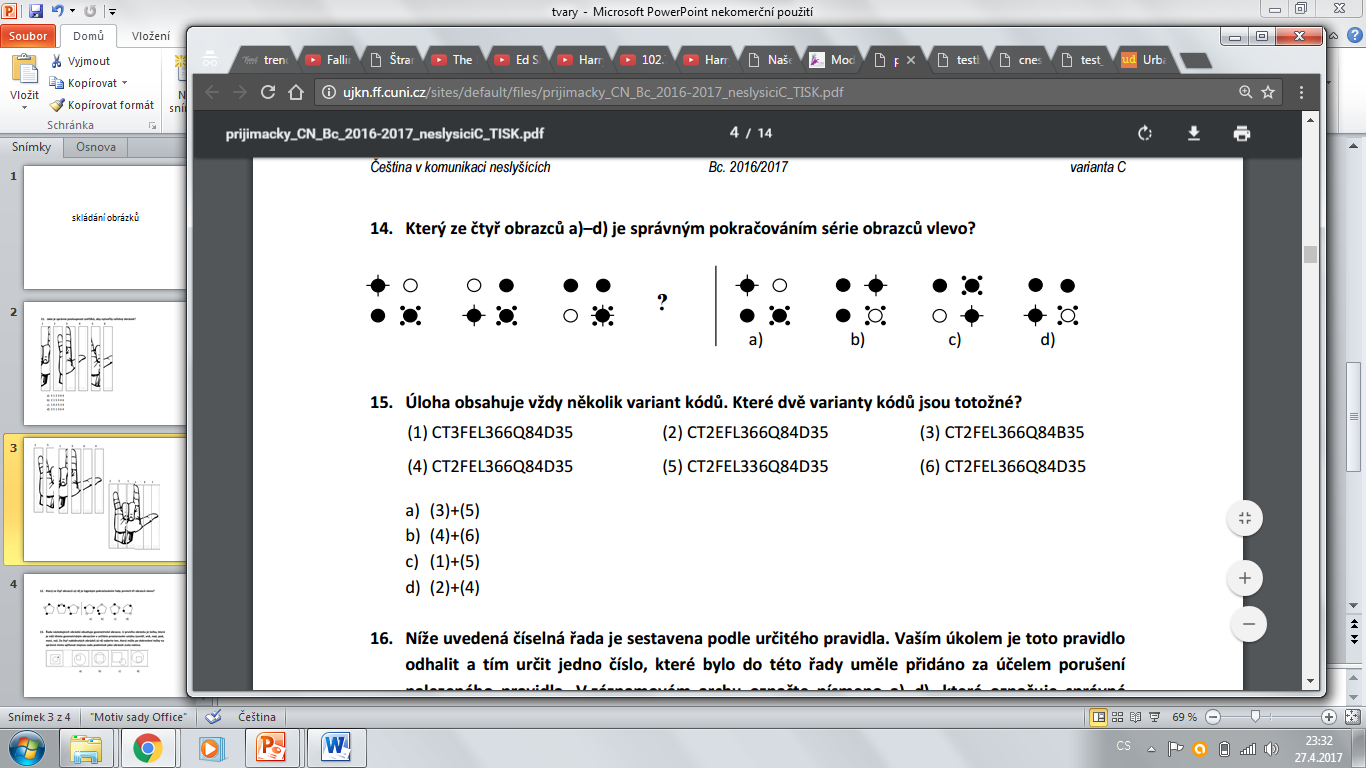 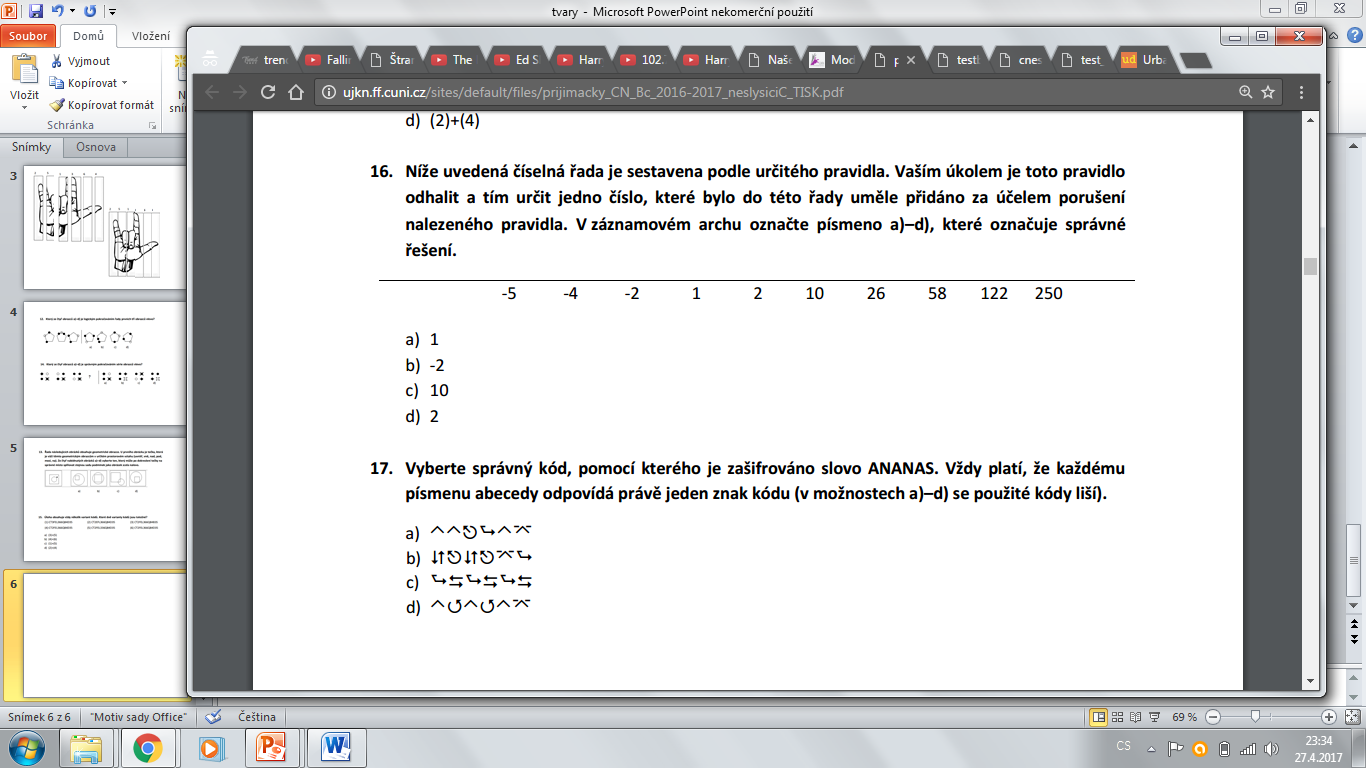 počítání
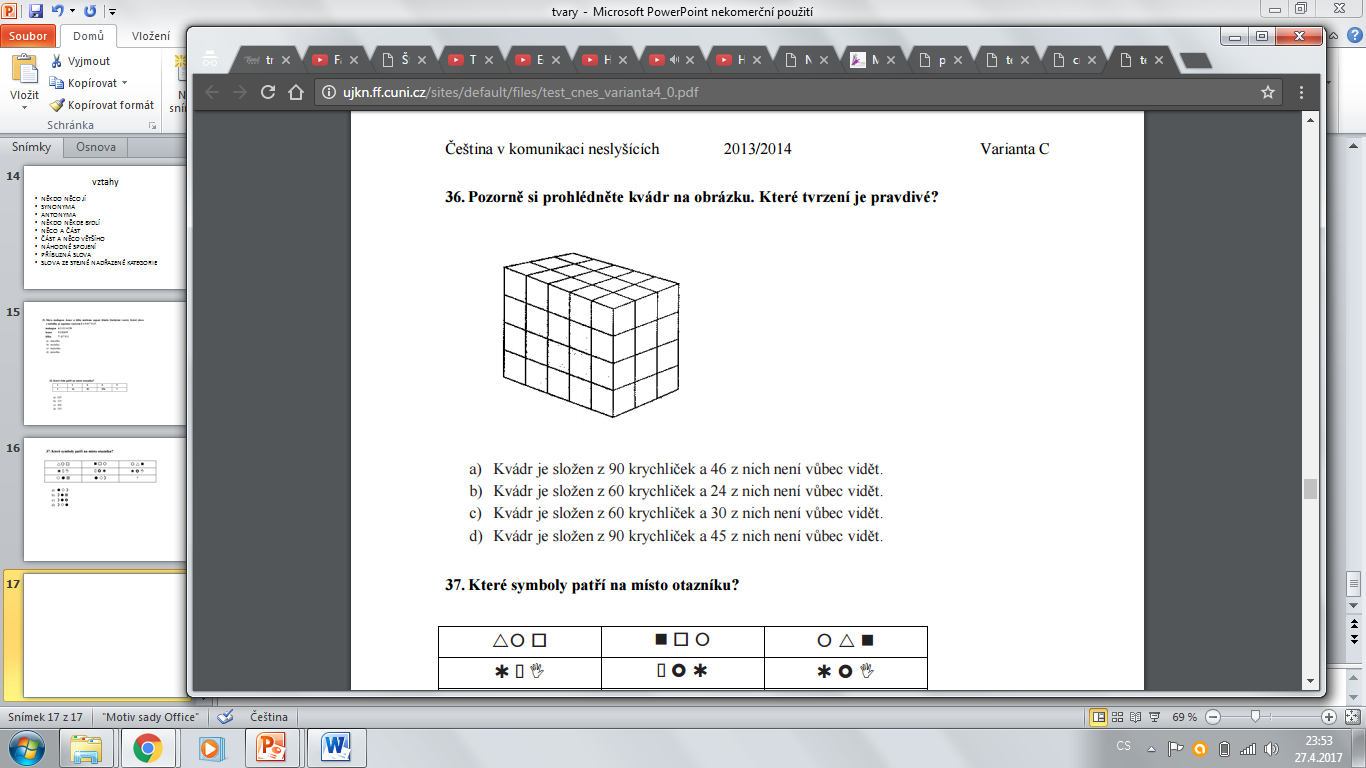 POČET KOSTIČEK:
5×3×4=60
VIDÍM: 36
NENÍ VIDĚT:
60-36=24